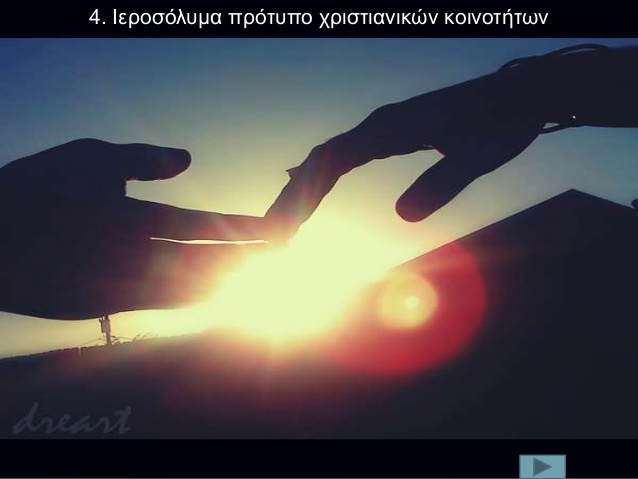 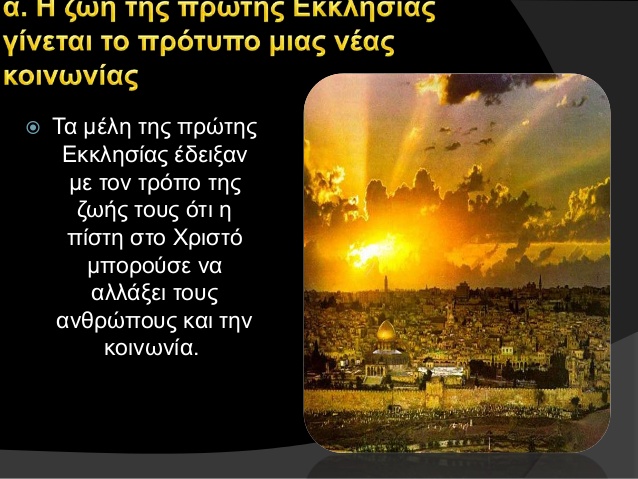 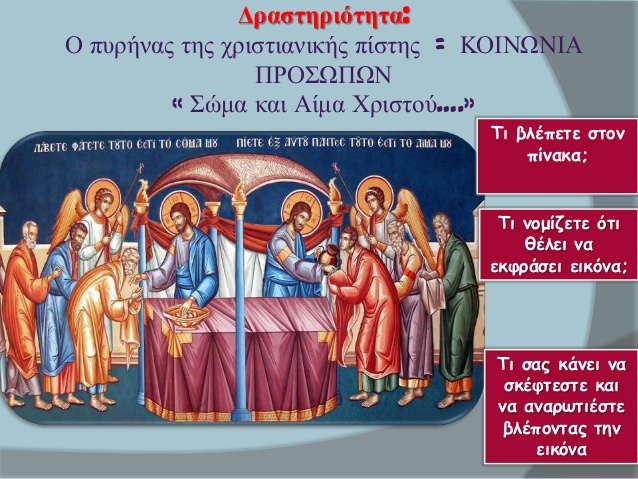 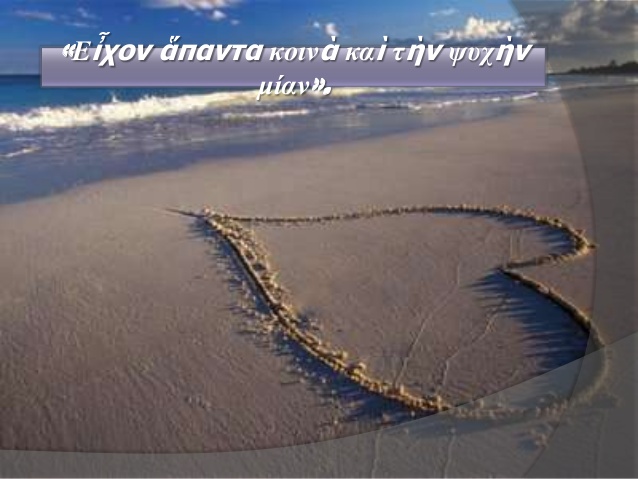 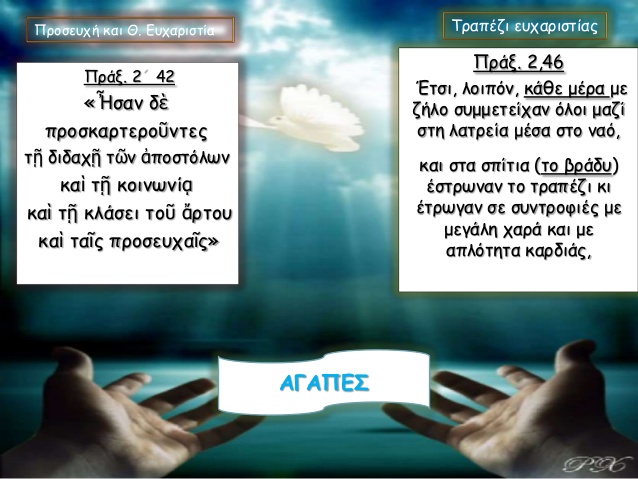 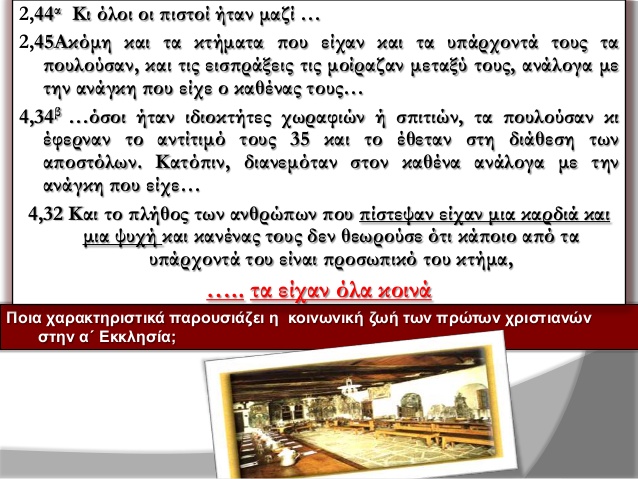 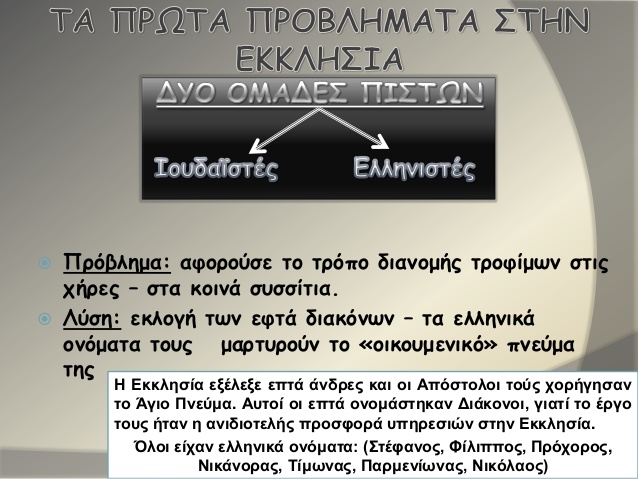 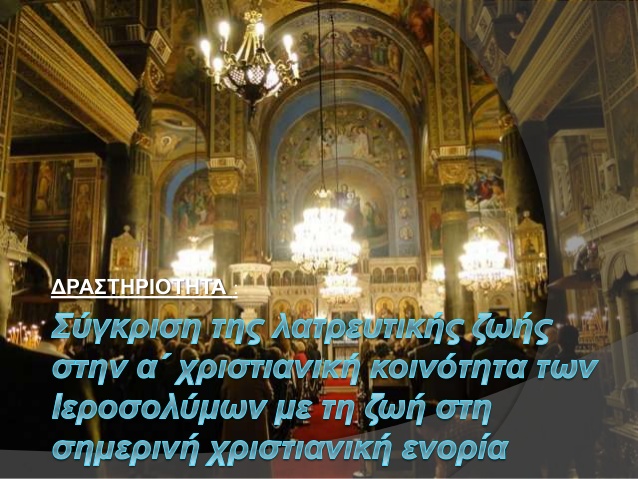 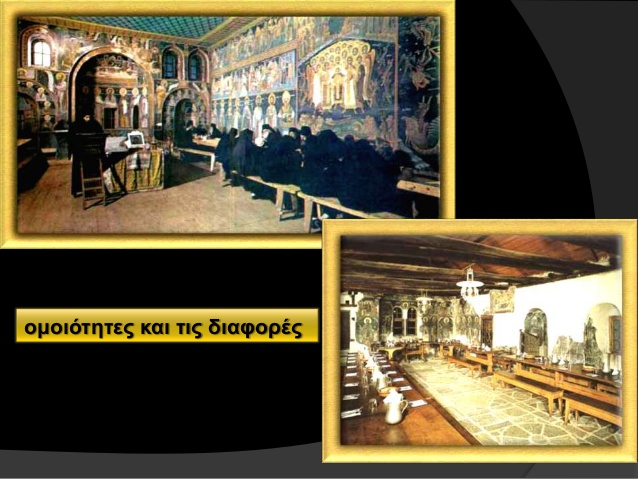 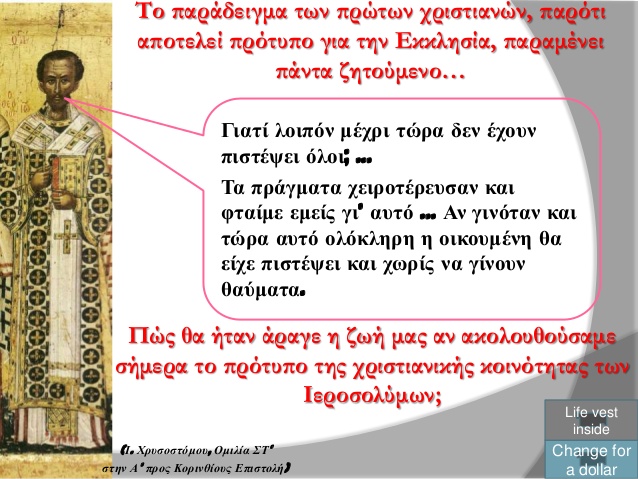 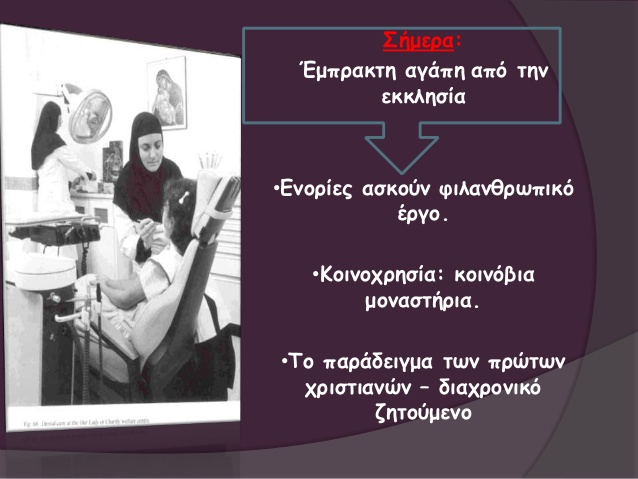 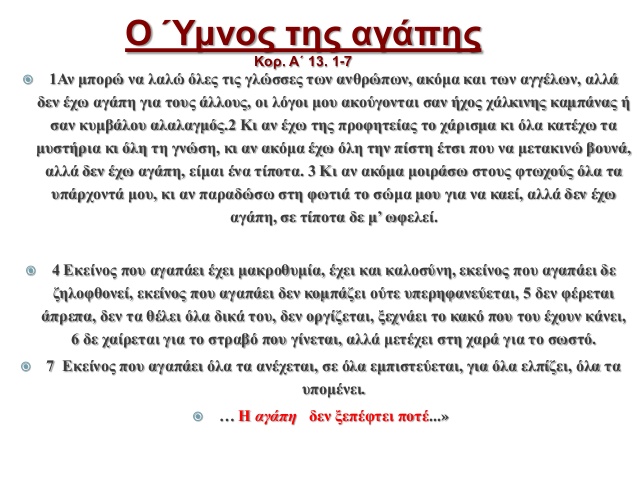 Ø                  Οι Κινέζοι έχουν μία Παροιμία:                               «Αν θέλεις να με βοηθήσεις μην μου δώσεις από τα ψάρια που έπιασες
 Μάθε με να ψαρεύω για να            μπορέσω μόνος μου να βρω την τροφή μου».                        Πόσο κοντά είναι αυτή η Παροιμία στη διδασκαλία της Πρώτης Χριστιανικής Εκκλησίας; 
Ø                  Τι προτείνεις για να λυθεί το πρόβλημα της «αδικίας» και της «εκμετάλλευσης»;
Χαρακτηριστικά Γνωρίσματα της Πρώτης Χριστιανικής Κοινότητος :
α. αφοσίωση στη Διδασκαλία των Αποστόλων
Β. ανταμοιβή για τις υπηρεσίες που πρόσφεραν
γ.  κοινοκτημοσύνη – κοινοχρησία
δ.        ενότητα – ομαδική προσευχή
Ε. «Αγάπες» - Τέλεση Θείας Λειτουργίας.
Έργο των Διακόνων ήταν:
ναι
H ανιδιοτελής προσφορά υπηρεσιών
ναι
Η διακονία των τραπεζών της αγάπης
ναι
Να βοηθούν τους Αποστόλους στο κήρυγμα
Να υπερασπίζονται τους  Ιουδαιοχριστιανούς
λάθος
Όλοι οι διάκονοι είχαν ελληνικά ονόματα. Αυτό φανερώνει :
Πως από την αρχή η Εκκλησία έδειξε  ιδιαίτερη προτίμηση στους ελληνιστές
Το άνοιγμα από την αρχή στον εθνικό κόσμο
Ο τρόπος ζωής της πρώτης χριστιανικής κοινότητας υπάρχει :
Στις χριστιανικές ενορίες
μπράβο
Στα κοινόβια μοναστήρια
Στα φιλανθρωπικά ιδρύματα της Εκκλησίας
http://ebooks.edu.gr/modules/ebook/show.php/DSGYM-C117/510/3328,13418/extras/html/kef1_en4_cross_koinothtes_popup.htm
σταυρόλεξο